Малышам о транспорте
Составитель:
Иванова 
Ольга Владимировна
Машина
Легковой автомобиль
По дороге мчится.
А за ним густая пыль
Тучею клубится.
АВТОБУС
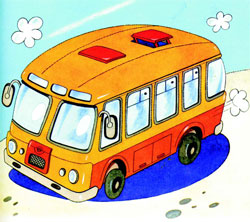 Вот на шинах из резины подкатился странный дом. Он гремит, дыхнёт бензином- Как конь огненный - огнёмОстановка опустела - Все у домика внутри. Ух теперь ещё пол-дела - По домам всех развести.
Грузовик
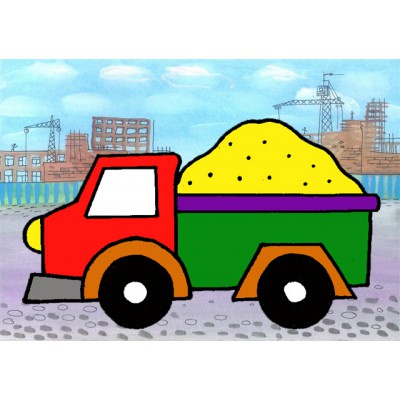 Стонет новый грузовик, Он к работе не привык.  Он к работе не приучен,  Он заплакан и замучен.Не грусти грузовичок,Ты не первый новичёк. По большим дорогам ездить Интересно, если вместе
Самосвал
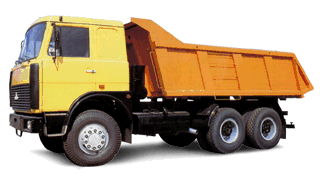 Через дебри и овраги, Едет самосвалов рать. И зачем, скажи, коряги Нам с тобою объезжать.Мы везём песок и глину, Что бы строить новый дом, Мы - особые машины, Коль строительство ведём!
Скорая помощь
Это кто звонит 103? Громче адрес говори!  Корь? Ангина? Кто больной?  Ждите доктора со мной, Привезу его в два счёта,  Это ведь моя работа!  Доктор сделает укол! Где больной?  Залез под стол!
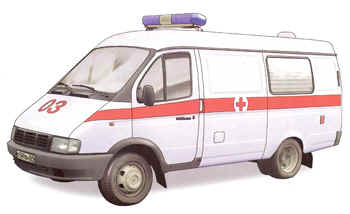 Троллейбус
Я троллейбус, транспорт умный,Быстрый и почти бесшумный.Я по рельсам не стучу,Я колесами кручу,Без бензина обхожусь,Я весь день для вас тружусь.Вот беда! Отключен свет, - Мне без света хода нет.
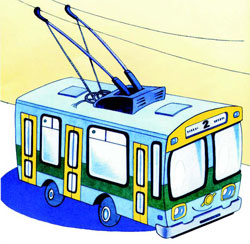 Трамвай
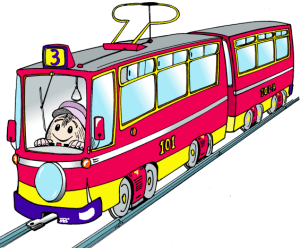 Нет, не поезд я и все же,Мы немного с ним похожи, -Транспорт рельсовый, особый,Мы по рельсам ездим оба.Эй, на рельсах! Не зевай!Видишь - катится трамвай
Поезд
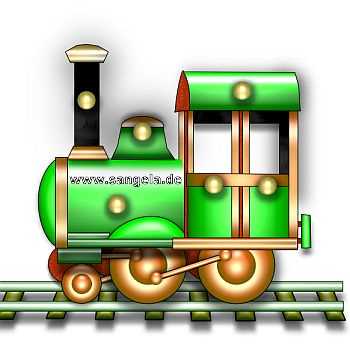 Нет, не поезд я и все же,Мы немного с ним похожи, -Транспорт рельсовый, особый,Мы по рельсам ездим оба.Эй, на рельсах! Не зевай!Видишь - катится трамвай